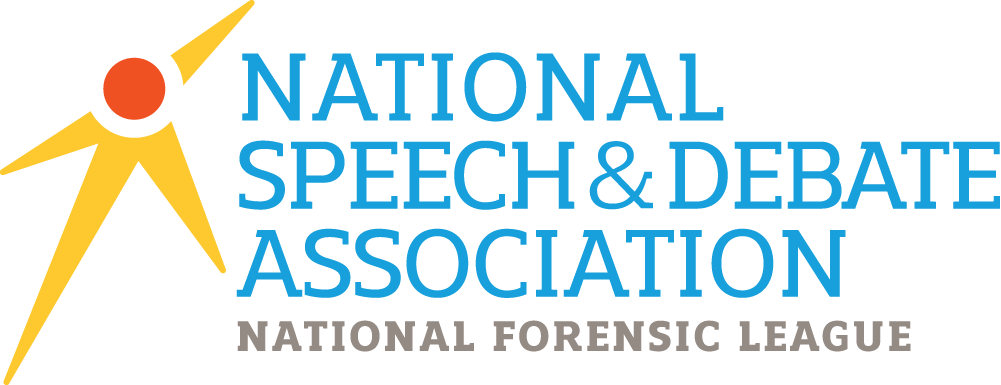 Surviving Without a Coach in Original Oratory & Informative
Who makes it happen? YOU make it happen!
What do we mean by ‘coach’?
Any of these sound familiar? Guess what: THEY’RE ALL COACHES
A teacher at your school--but primarily a structural administrator who registers you for tournaments, attends to your health and safety, arranges transportation and accommodations,  travels with you, and cheers you on—but is not an educator in the activity.
A speech educator who does not specialize in oratory or informative. This coach outsources OO/Info education or gives you a few tips here and there.
A school-designated parent who judges and wishes the best for you—but plays no formal role in the educational process.
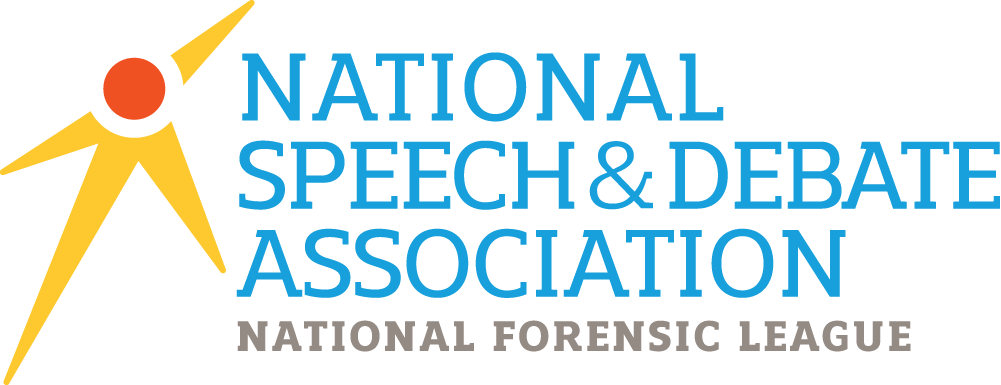 Let’s get started!
TEXT
Before ANYONE can help you, you must help yourself
Decide what matters to you and advocate for it to parents and teachers  It MUST have a personal connection. Do not wait for lightning to strike.
Share this idea with parents, friends, everyone
DELIVERY
Do not wait until you have a finished speech, or even a draft, to start speaking.
Find a textual source that supports your topic—and find 3 or 4 sentences that you find especially persuasive.
Memorize and deliver at home—film yourself.
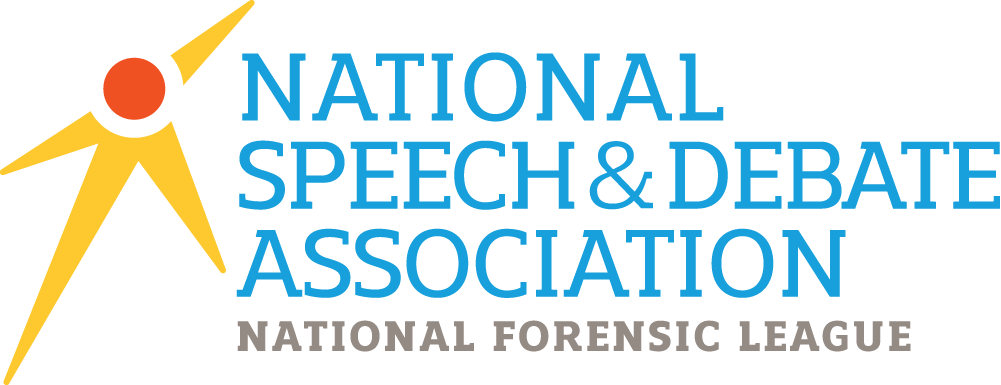 Now that you have a topic …
TEXT
Write a thesis. 3 or 4 sentences of what you will address, why it matters, and why the behavior it cites is harmful. Ask English teachers for advice
2.    Do not worry about the introduction yet. Focus first on the thesis.
DELIVERY
Memorize the thesis even before the rest of the speech is finished, and practice delivering it along with the other source-text material.
Film yourself. Deliver it comedically, tragically, as a newscaster, in the voice of a newscaster—as many personas as possible.
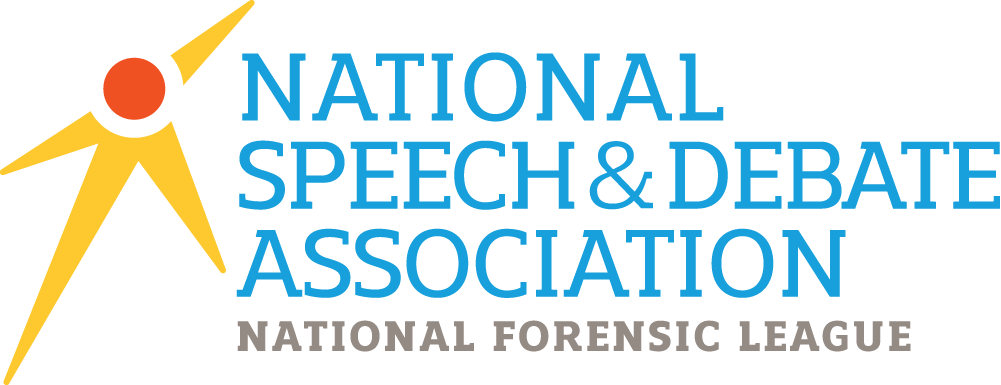 Now that you have a thesis …
TEXT
Write a thesis. 3 or 4 sentences of what you will address, why it matters, and why the behavior it cites is harmful. Ask English teachers for advice
2.    Do not worry about the introduction yet. Focus first on the thesis.
DELIVERY
Memorize the thesis even before the rest of the speech is finished, and practice delivering it along with the other source-text material.
Film yourself. Deliver it comedically,tragically, as a newscaster, in the voice of a newscaster—as many personas as possible.
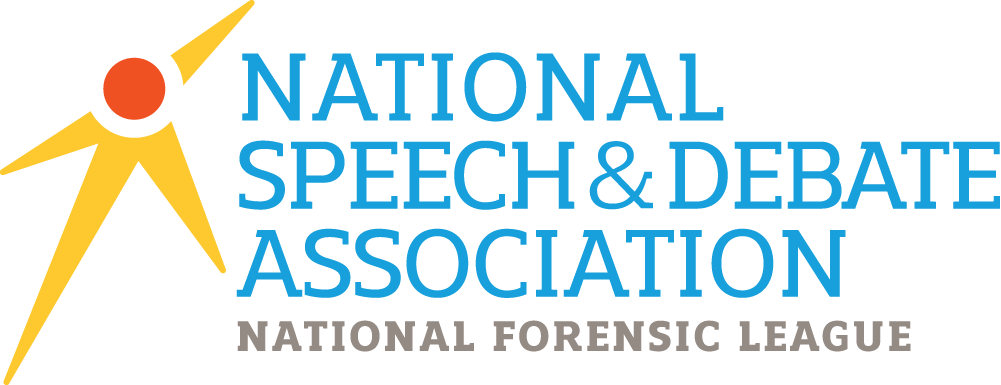 Templates for Structure
ORIGINAL ORATION

Wonderful example of a cause-effect solution speech, annotated with instructions and guidance

2016 Example of  Cause-Effect-Solution Structure.docx

Handy Dandy Worksheet to Make Writing Speech Less Similar to Scaling Mount Everest!
Cause Effect Solution Template.docx
Informative Fun!
ICKES NEWBaoviet.docx
Mr. Pre-Tournament Feedback!
TEXT
Show your draft to your school supervisor—to make sure it’s appropriate
Ask your NSDA representative about sourcing
Don’t show draft to TOO many people
But: anyone’s take can matter. Annotate filming.
DELIVERY
Memorize in chunks so you can practice delivery. Do it for class, for school.
Sometimes what looks great textually doesn’t sound swell vocally. Film!
Must be memorized 2 weeks before tournament.
Learn to plan—get a calendar
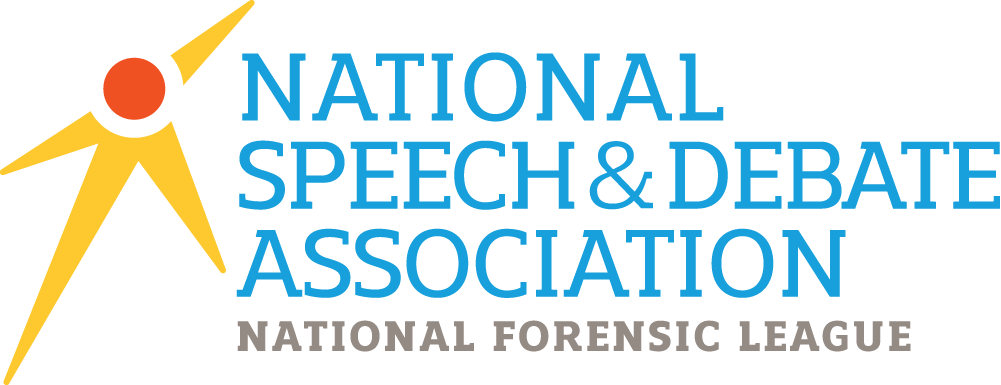 At the Tournament
LEARNING FROM YOURSELF
 A tournament is a full-time job. Your are working from the moment you enter until the moment you leave.
Keep a journal of each round of what you did well, what you didn’t-in the moment
Introduce yourself but DON’T STALK
LEARNING FROM OTHERS
Keep a journal of codes and titles
Write down your reaction—after round. Not judgment—but what it taught you. Every speaker has something to teach.
Save journal for when results post. Match ranks with the codes in round
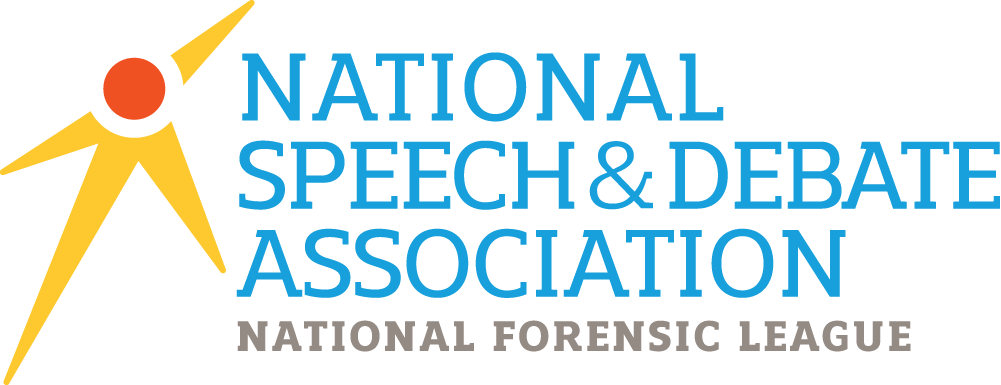 Toward the End of the Tourney
IF YOU ADVANCE

1. Congratulate yourself. Call your family or someone else for inspiration. Be your own support.

2. Think ONLY OF THIS ROUND. 

3. CONGRATULATE THE OTHER PARTICIPANTS.  

4. Record codes & topic politely.
IF YOU DON’T ADVANCE
You must watch an out-round.
Two sorts of motivation: irritation and admiration.
Educate yourself on what you like and don’t like—write it down.
Show competitors—and yourself—how resilient you are.
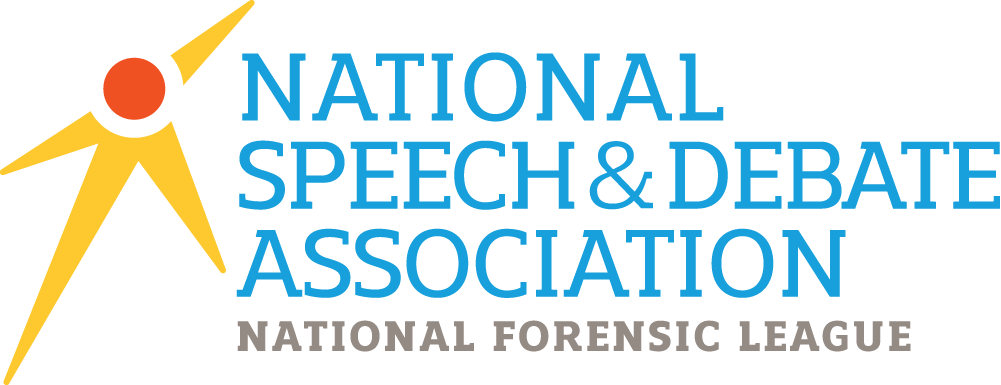 After the Tournament
ELECTRONIC RESULTS

https://www.tabroom.com/index/tourn/results/event_results.mhtml?tourn_id=7788&result_id=43975
BALLOTS

1. Do not dismiss comments out of hand. Consider the demographic

2. Comment on more than ballot: CONSIDER SERIOUSLY.

3. Remember that the everyman and everywoman are our model audience members.
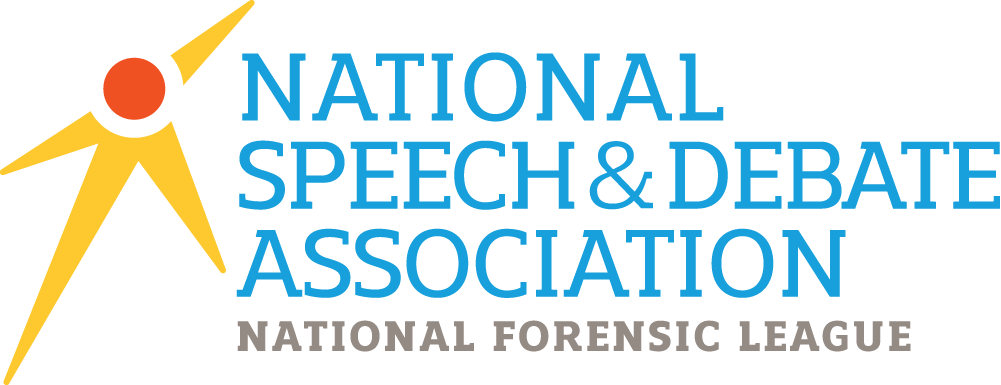 Now You’re Home
DELIVERY
So important:
1. Keep practicing delivery of old speech while you are revising its text
2. Easier to cut sentences than words.
3. Length of speech must be precise after multiple rehearsals. You will always be longer in practice.
TEXT

1. Sleep on it. No rash changes.

2. Run any ideas for change past parents, other teachers, senior team member.

3. Do not overreact. It is also UP TO YOU FIND YOUR OWN INSPIRATION, THE POSITIVES, TO TAKE AWAY FROM THE EXPERIENCE
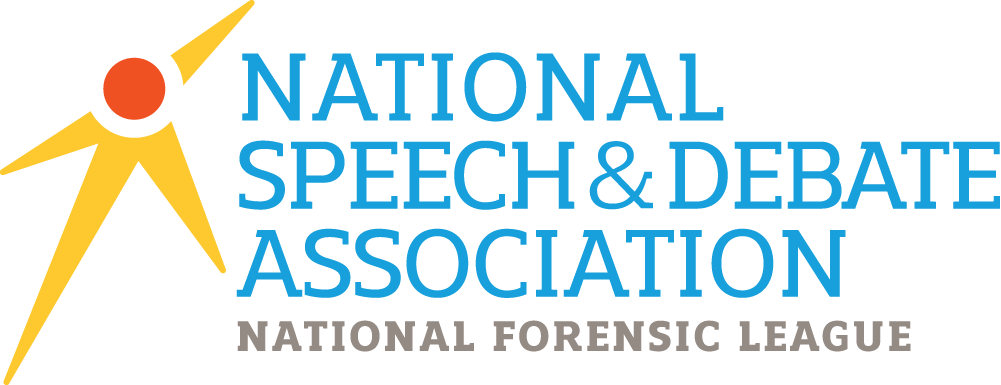 “
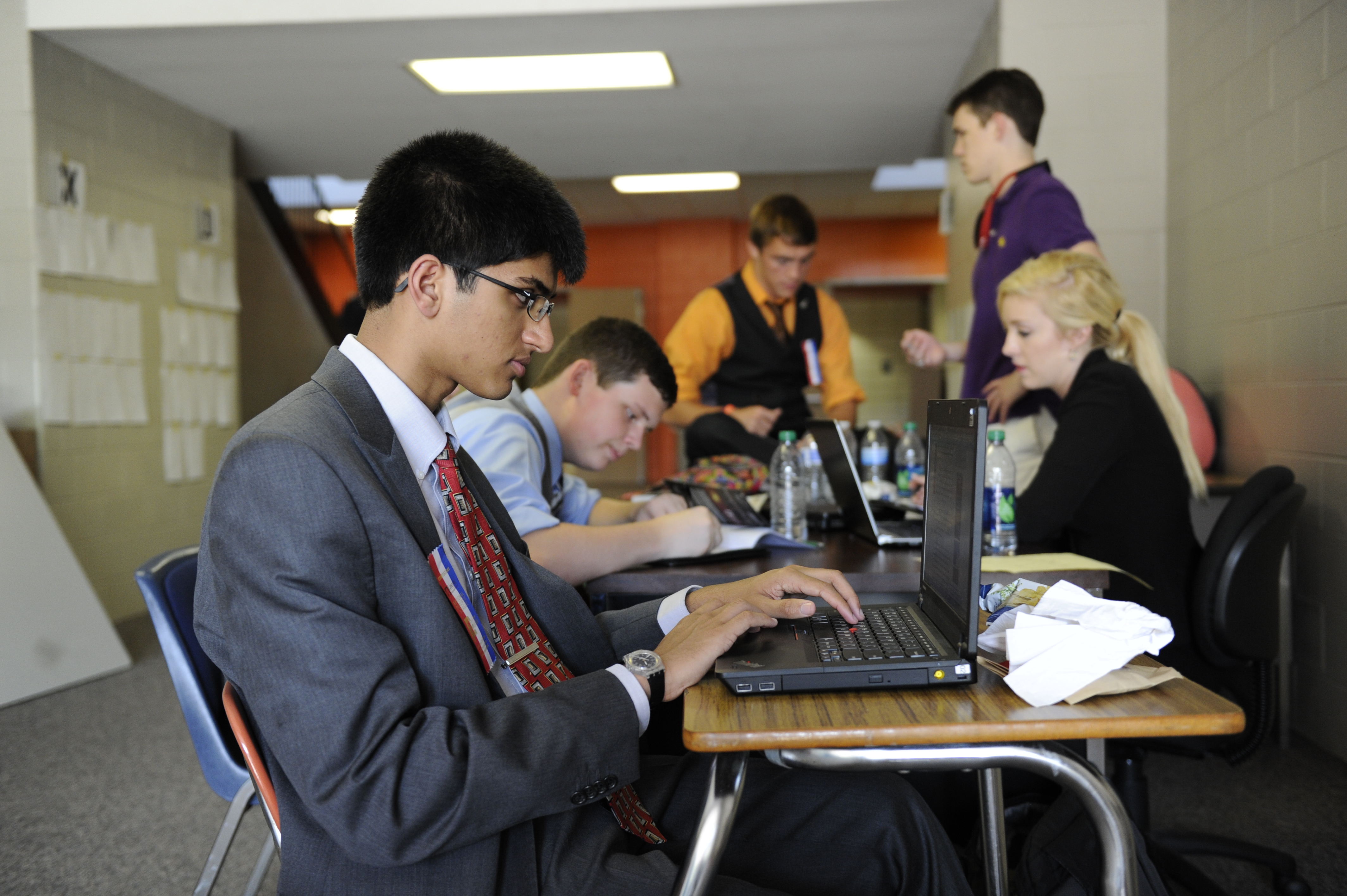 I’m going to show them that I’m not going anywhere!
“
— Garret O’Donnell, Dreyfoos School of the Arts
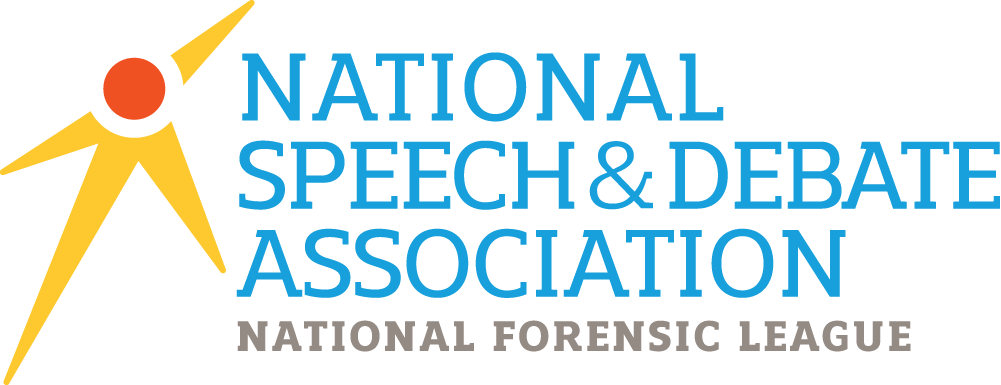 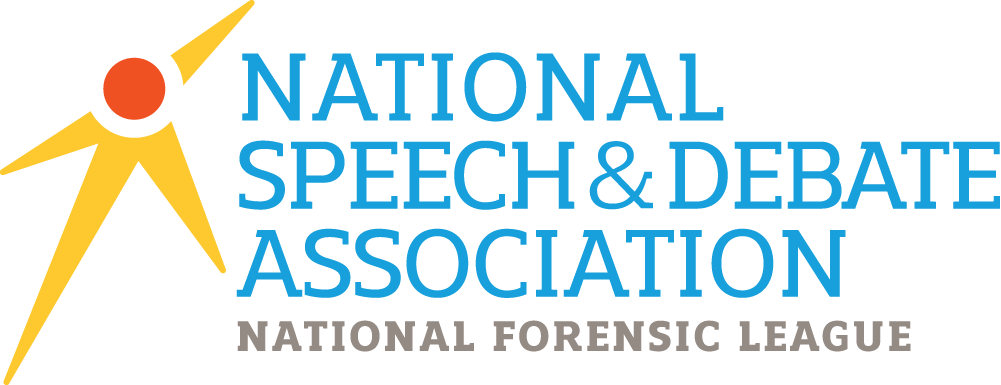